العلمانية في العالم العربي
العلمانية في العالم العربي
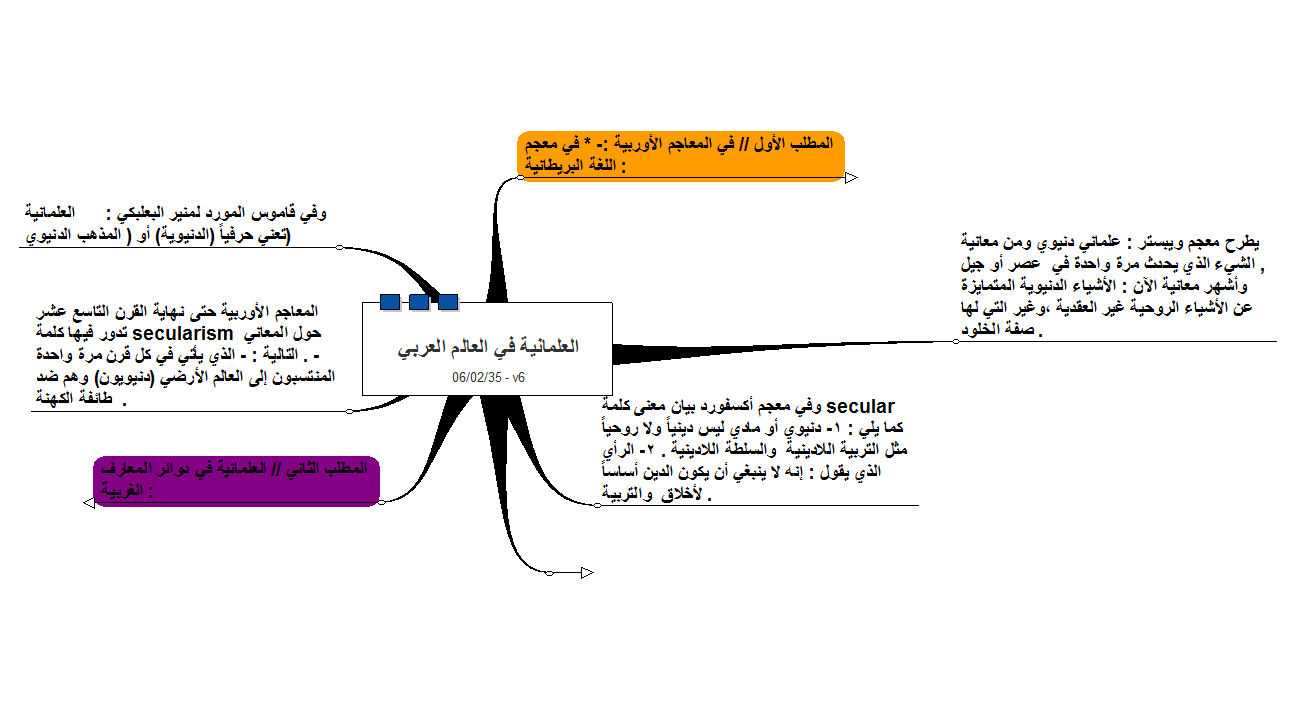 المطلب الأول // في المعاجم الأوربية :- * في معجم  اللغة البريطانية :
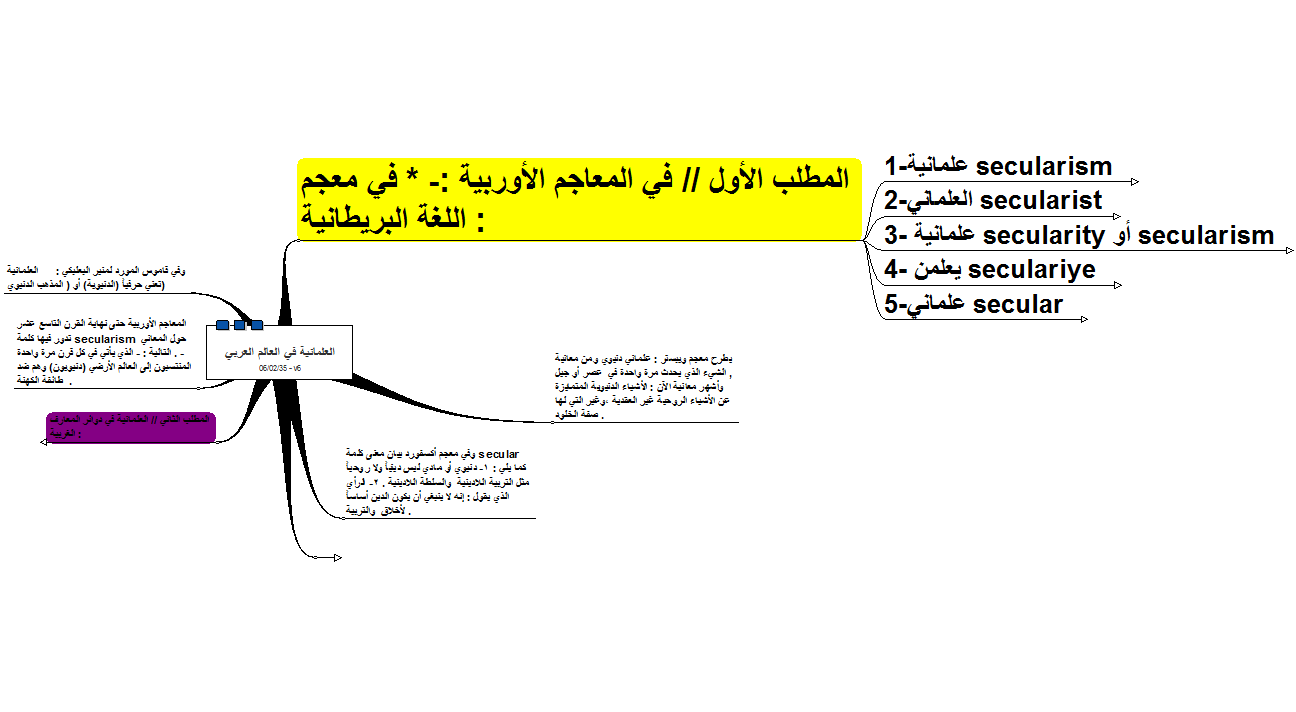 1-علمانية secularism
ما يهتم بالدنيوي أو العالمي كمعارض لأمور الروحية بالتحديد  ,الاعتقاد بالدنيويات.Enter Sub-topic
2-العلماني secularist
وهو ذلك الشخص الذي يؤسس سعادة الجنس البشري دون اعتبار  للنظم الدينية أو اشكال العبادة .
3- علمانية secularity أو secularism
أي محبة هذا العالم أو ممارسة أو مصلحة تختص على الإطلاق  بالحياة الحاضرة.
4- يعلمن seculariye
يجعله علمانياً يحوله من مقدس إلى دنيوي .
5-علماني secular
ما يختص بهذا العالم أو بالحياة الحاضرة زمني أو عالمي أو ما  يناقض كل ما هو ديني أو روحاني أو ما لا يخضع لسلطة  الكنيسة أو ما ليس بمقدس .
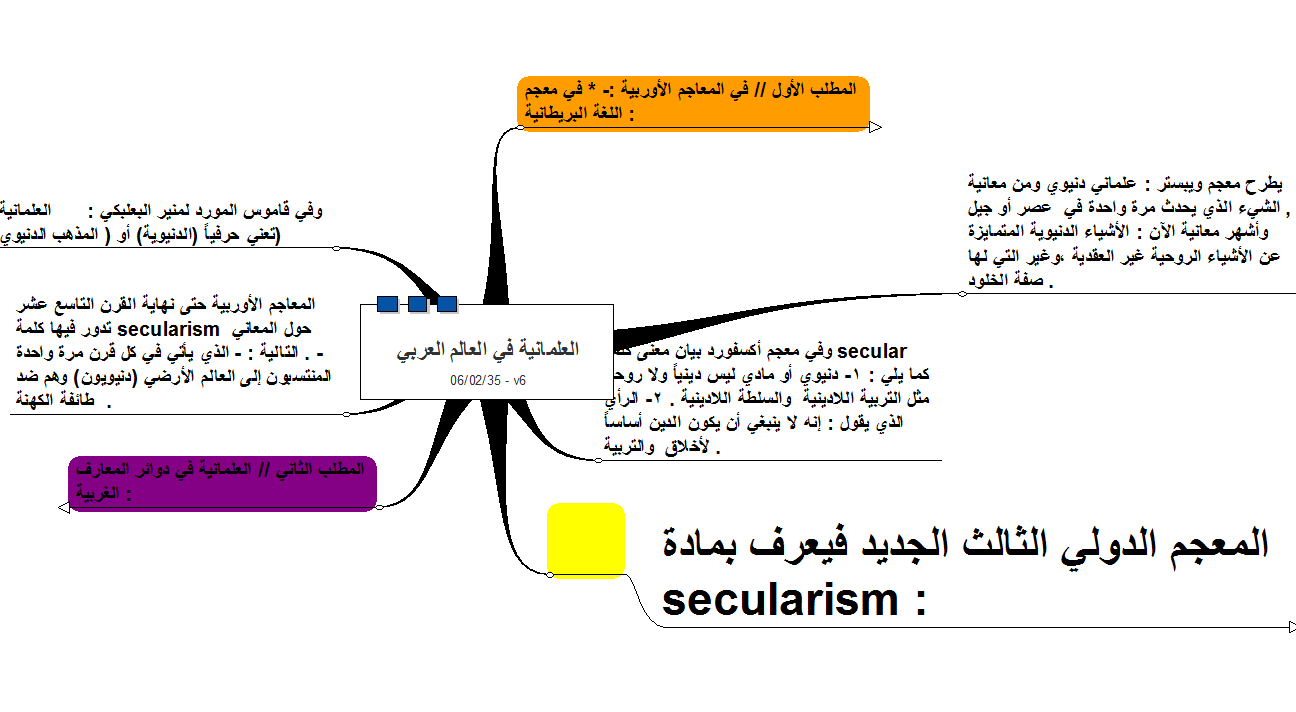 المعجم الدولي الثالث الجديد فيعرف بمادة  secularism :
فهي تعني مثلاً السياسة اللادينية البحتة في الحكومة , وهي نظام  اجتماعي في الأخلاق مؤسس على فكرة وجوب قيام القيم  السلوكية والخلقية على اعتبارات الحياة المعاصرة والتضامن  الاجتماعي دون النظر إلى الدين .
المطلب الثاني // العلمانية في دوائر المعارف  الغربية :
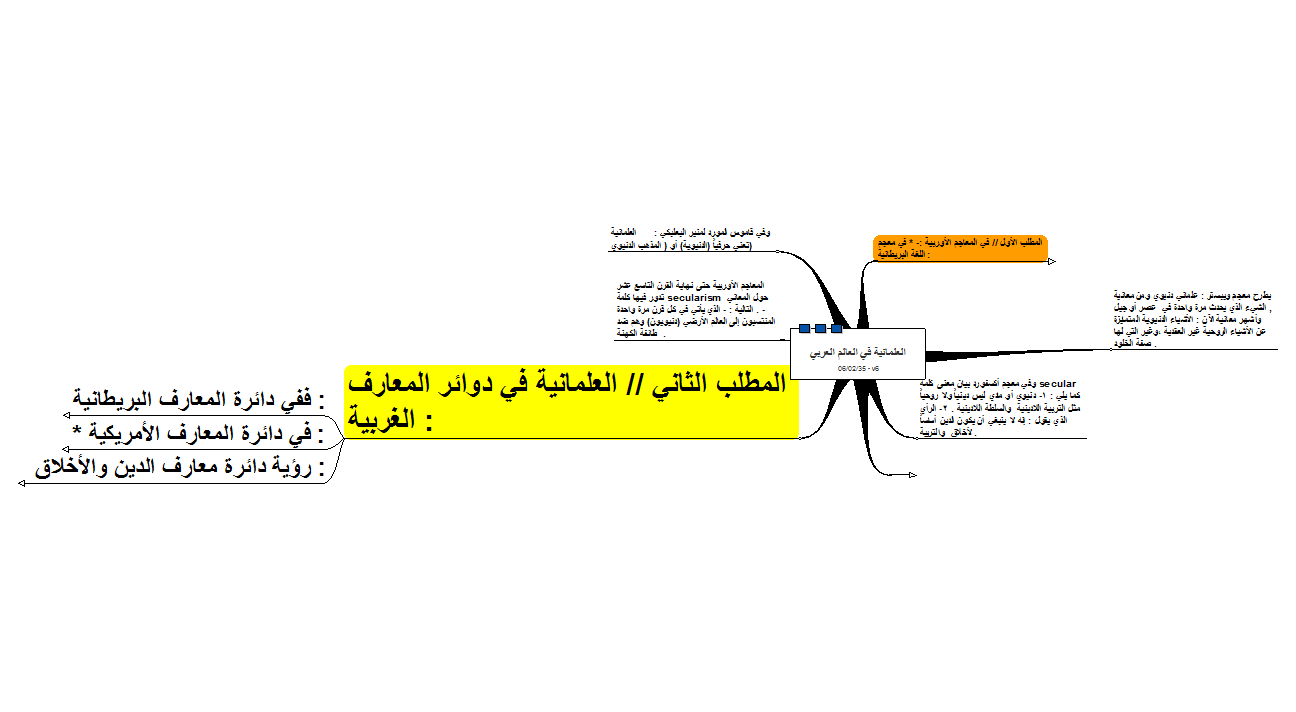 ففي دائرة المعارف البريطانية :
نجد بخصوص كلمة secularism  أنها " حركة اجتماعية  تهدف إلى صرف الناس وتوجيههم من الاهتمام بالآخرة إلى  الاهتمام بهذه الدنيا وحدها .
* في دائرة المعارف الأمريكية :
العلمانية نظام أخلاقي مستقل مؤسس على مبادئ من الخلق  الطبيعي , مستقل عن المظهر الديني أو الفوق طبيعي "  عرضت لأول مرة في شكل نظام فلسفي بواسطة جورج  جاكوب , سنة 1846 م .
رؤية دائرة معارف الدين والأخلاق :
العلمانية توصف بأنها حركة ذات قصد أخلاقي منكر للدين ,  مع المقدمات السياسية والفلسفية "  وهي تتبع في ذلك المذهب  الوضعي الأخلاقي , ولهذا فقد كان مطلبها هو تتميم "أكمال"  وظيفة الدين "العقيدة" خالية من الاتحاد الديني , ولذلك يجدر بها  أن تكون ( ديناً إنكارياً سلبياً )
تابع العلمانيون في العالم العربي 2
تابع العلمانيون في العالم العربي 2
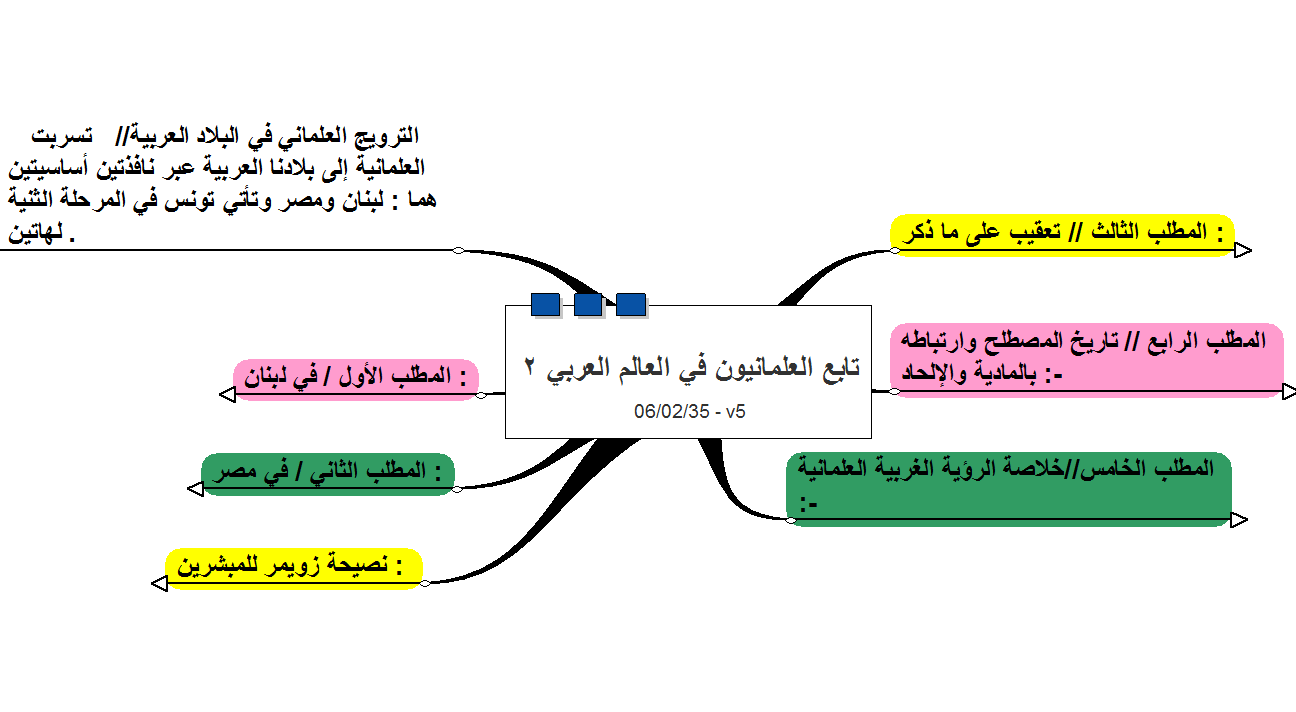 المطلب الثالث // تعقيب على ما ذكر :
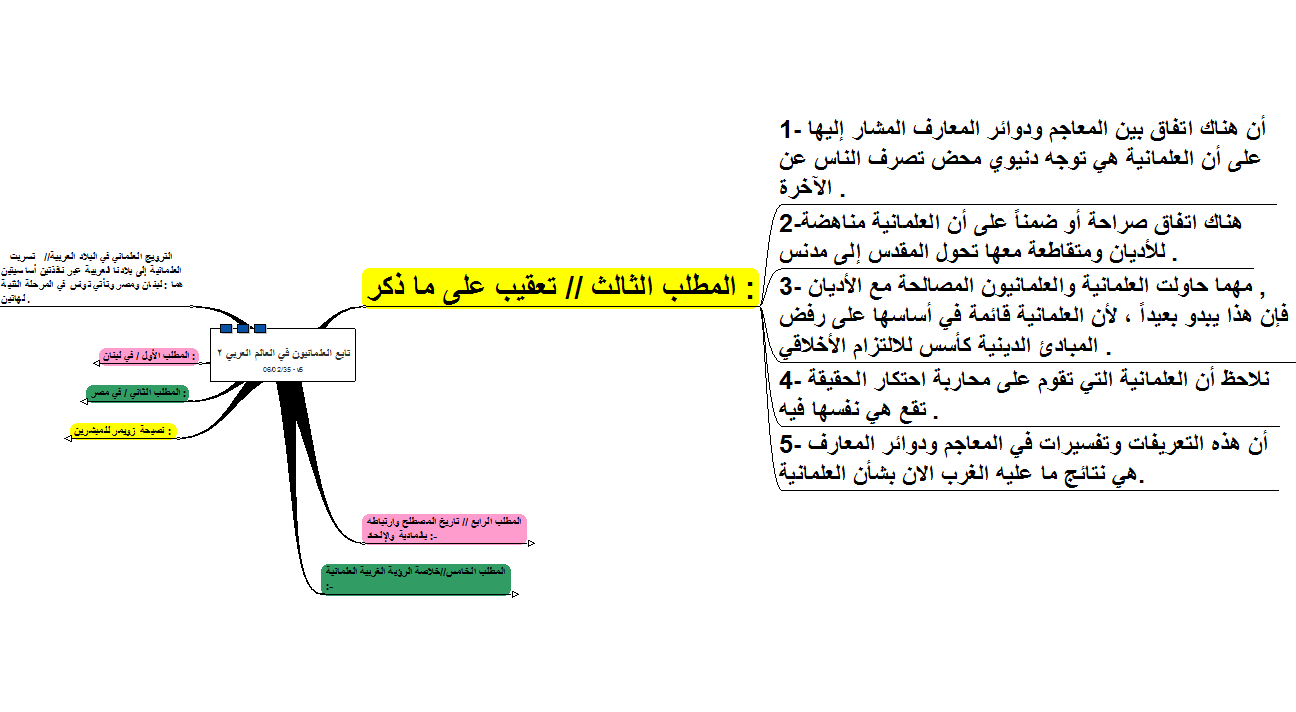 المطلب الرابع // تاريخ المصطلح وارتباطه  بالمادية والإلحاد :-
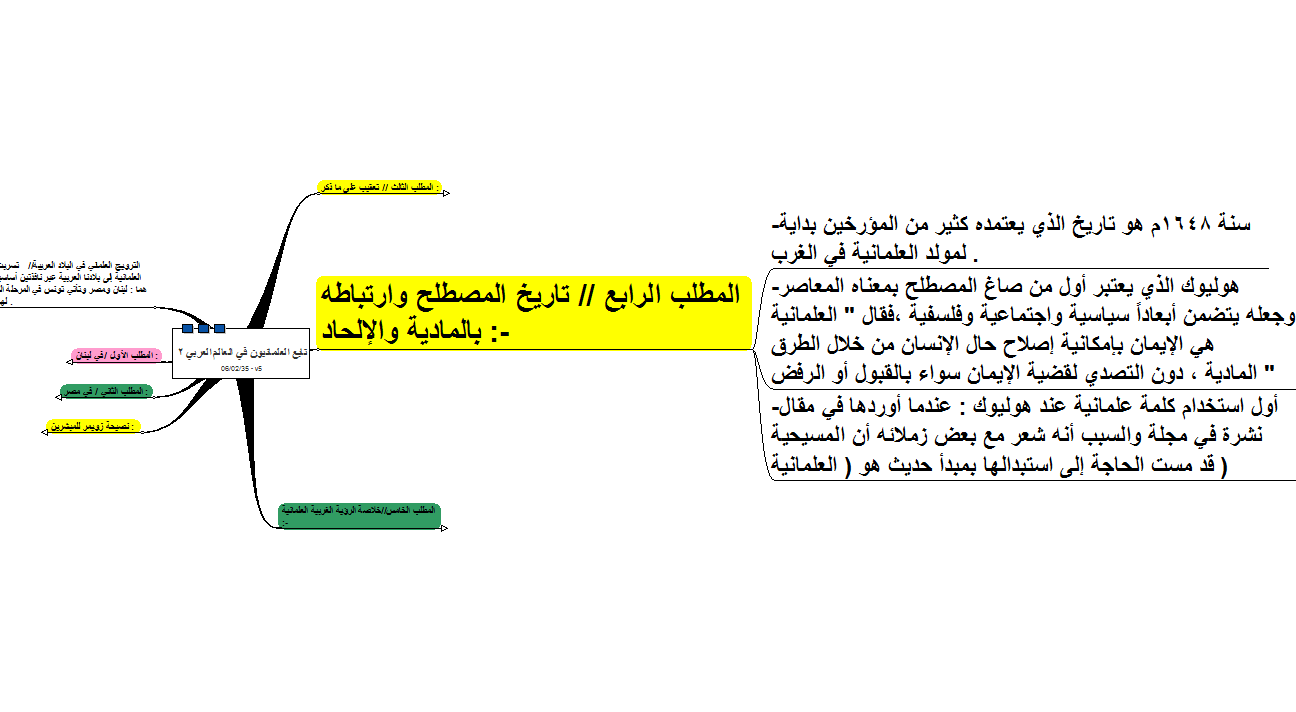 المطلب الخامس//خلاصة الرؤية الغربية العلمانية  :-
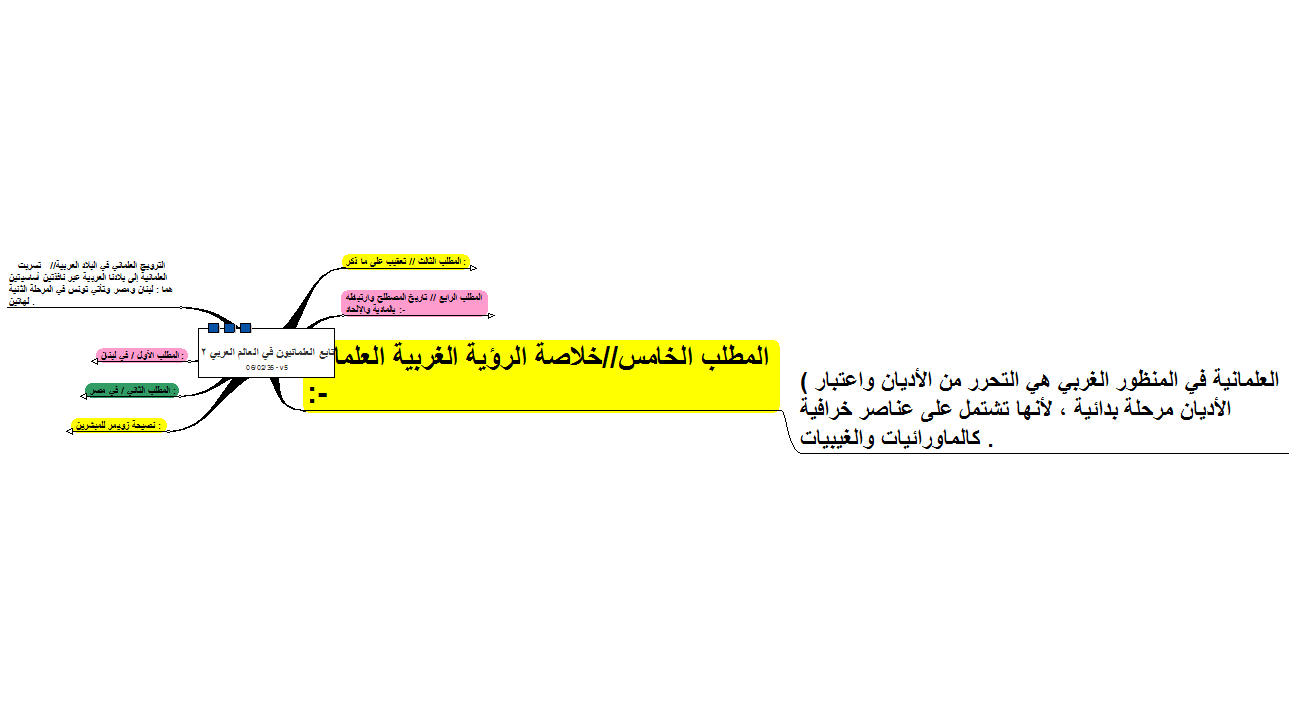 نصيحة زويمر للمبشرين :
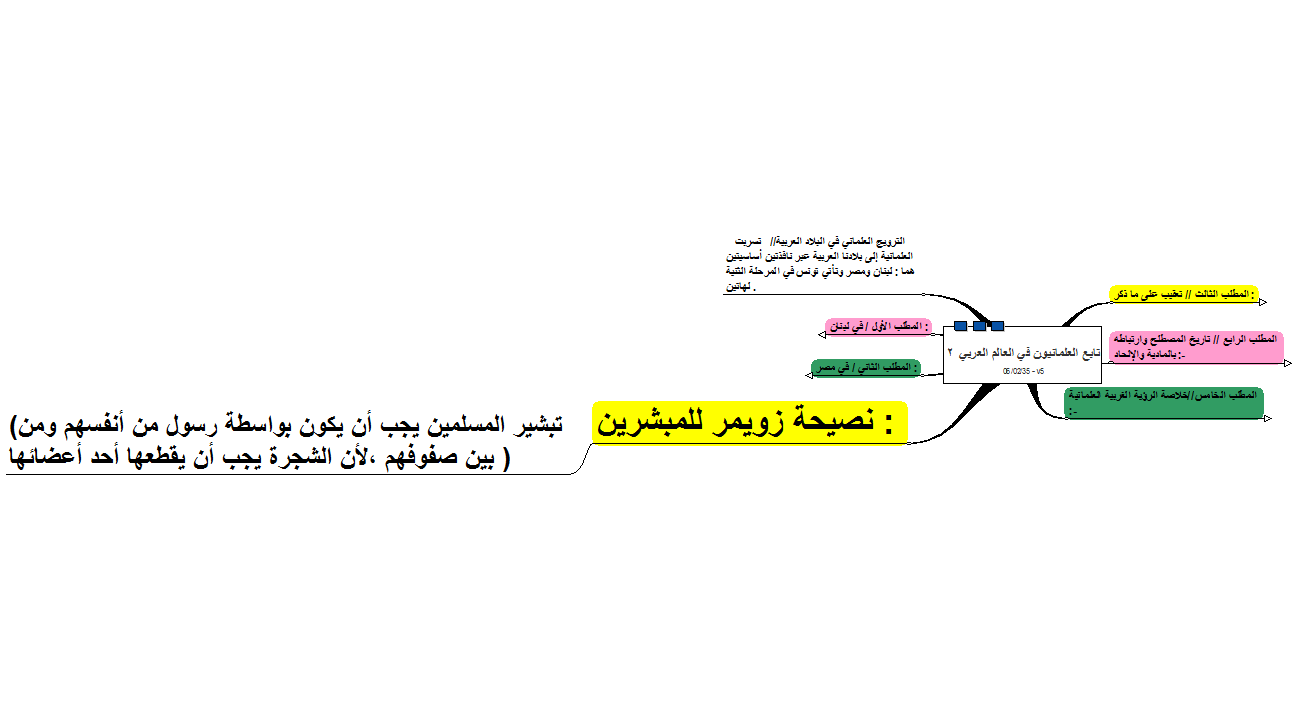 المطلب الثاني / في مصر :
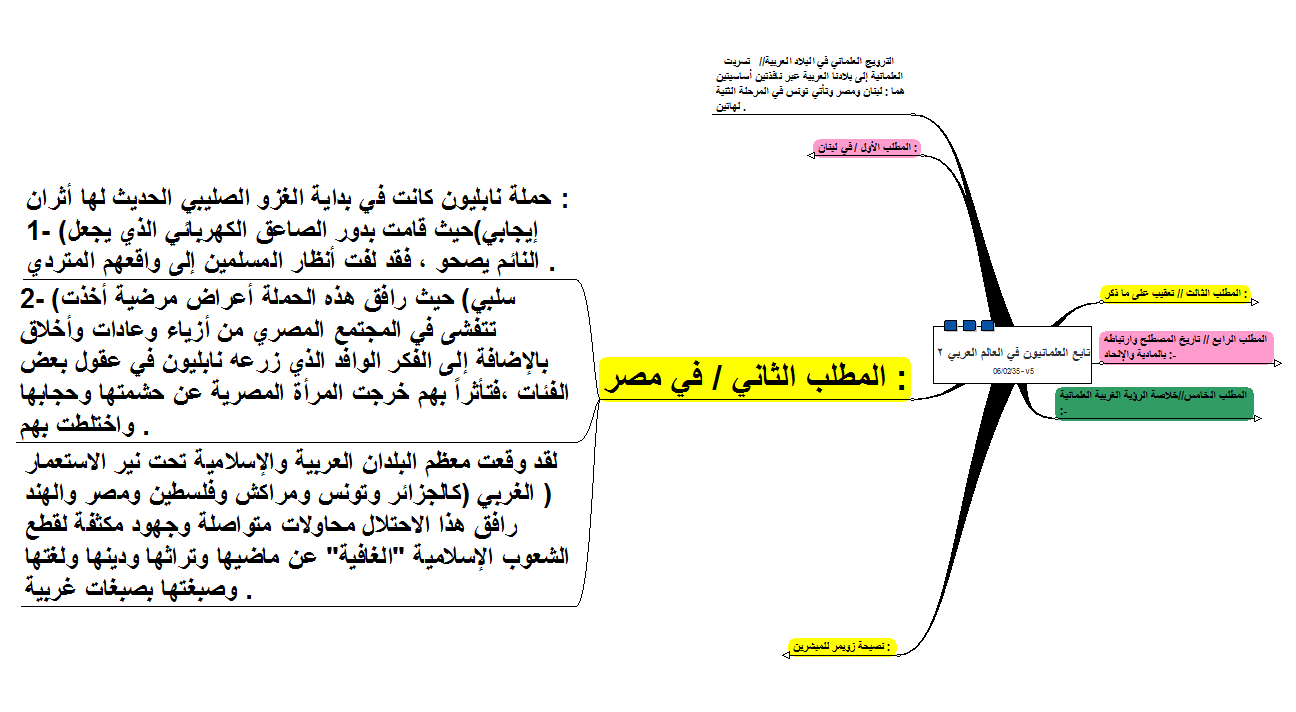 المطلب الأول / في لبنان :
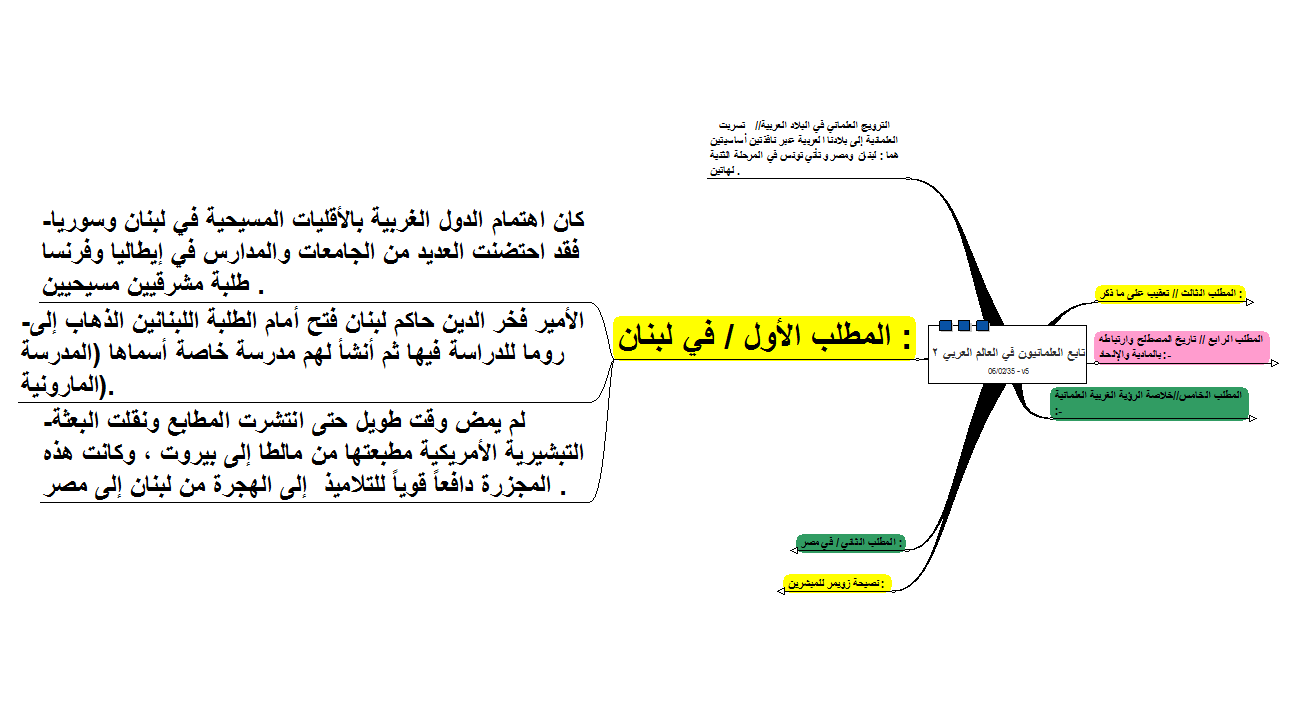 الشغف بالغرب والعَمه الحضاري 3
الشغف بالغرب والعَمه الحضاري 3
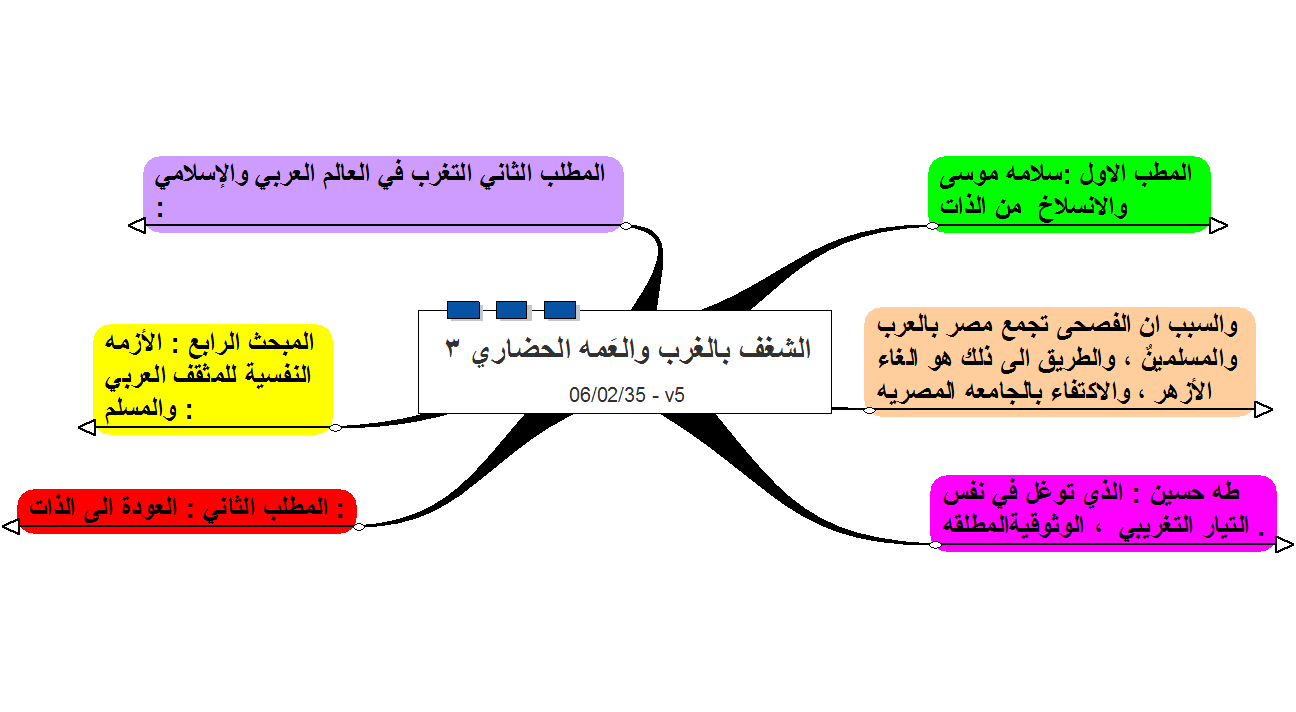 المطب الاول :سلامه موسى  والانسلاخ  من الذات
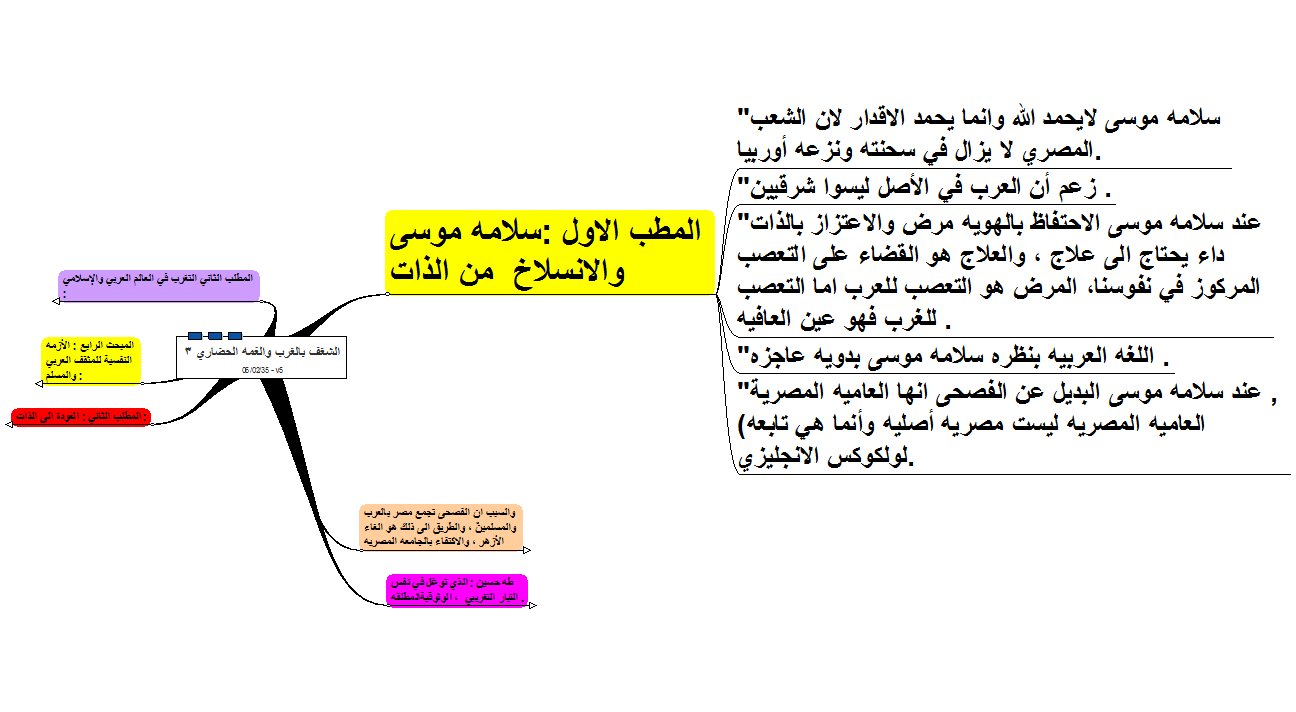 والسبب ان الفصحى تجمع مصر بالعرب  والمسلمينٌ , والطريق الى ذلك هو الغاء  الأزهر , والاكتفاء بالجامعه المصريه
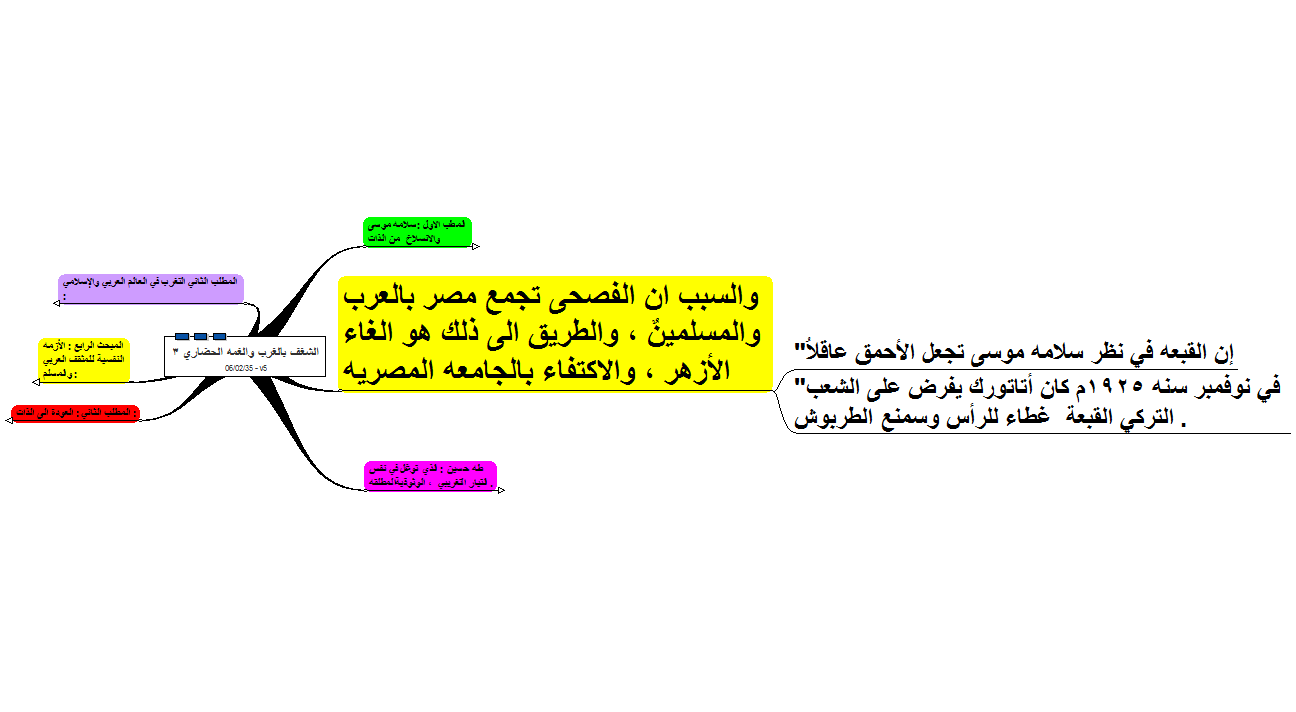 طه حسين : الذي توغل في نفس  التيار التغريبي  , الوثوقيةالمطلقه .
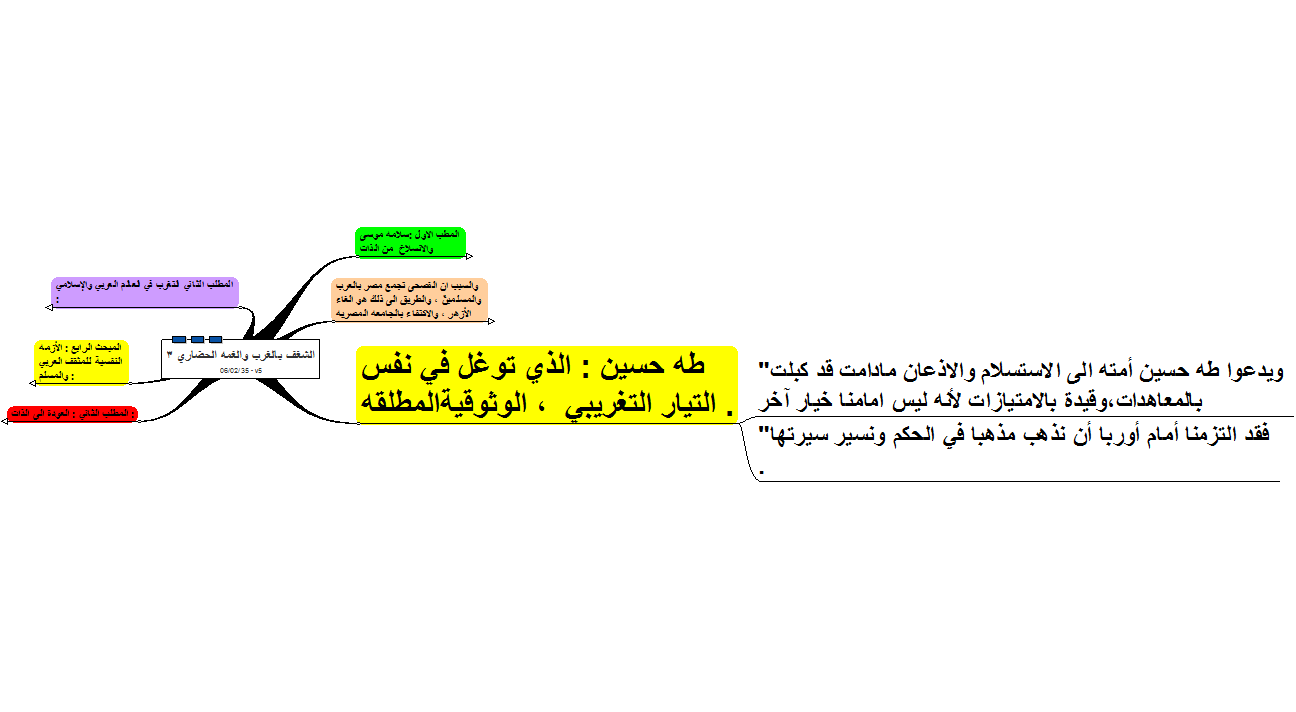 المطلب الثاني : العودة الى الذات :
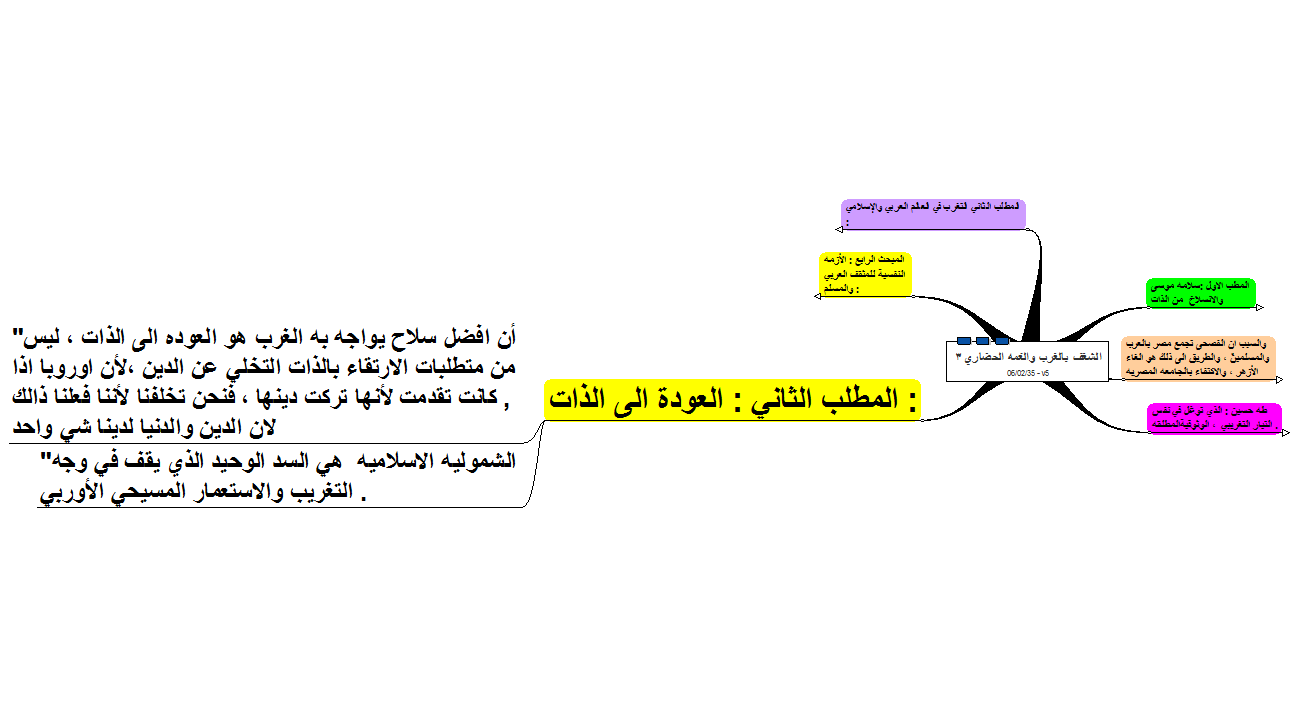 المبحث الرابع : الأزمه  النفسية للمثقف العربي  والمسلم :
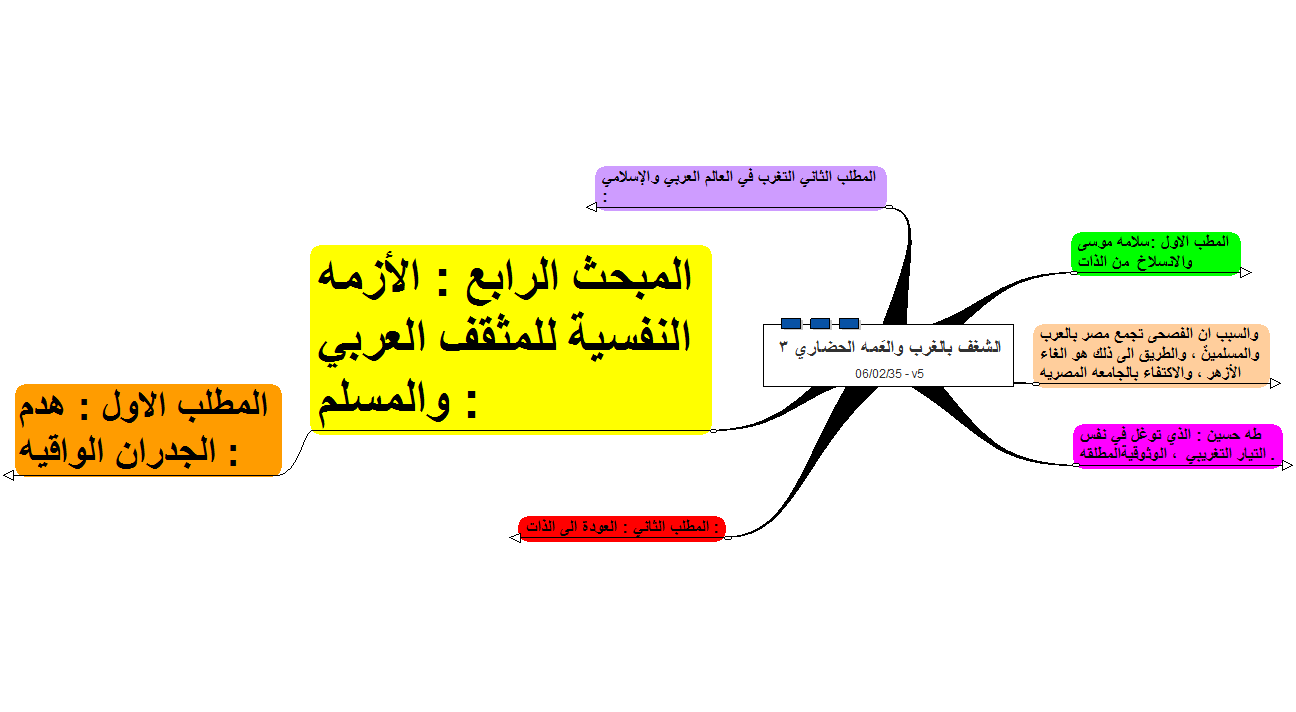 المطلب الاول : هدم  الجدران الواقيه :
"	طالب سلامه موسى وطه حسين أن يصبغ التعليم بالصبغه  الغربية ويسلك به الطريقة الأوربية .
"	المتفرنج شبه انسان لأن الانسان الأوربي أخلا باطنه من  المحتوى الإنساني والفكري والكيان الخلاق , حتى أصبح من قمة  رأسه الى أخمص قدميه معده مفتوحه , وفما فاغرا يلتهم  المنتجات الأوربية .
"	إن المتغرب إذن اوفى مستهلك للصناعهالغربيه , لأنه لايفكر  بالإنتاج , إنما يفكر كيف يستهلك بجنون لكي يواكب المنتجات  الحديثه , ولكي يوصف بالتحضر والرقي , ولذلك فهو لاشخصية  له , وفاقد للأصالة .
 	لماذا يسعى الغربي لأن يشعر الشرقي بالدونية حتى كاد سلامه  موسى ان ينسلخ من جلده ويستبدله ببشره أوربية ؟
"	لأنه عندما يفهم الشرقي أنه من جنس أدنى وفي الدرجه الثانية  ,ويعتقد أن الغربي من جنس أعلى وفي الدرجه الأولى وصانع  للثقافه فإن علاقته به سوف تشبه علاقة الطفل بامه .
"	لقد هزئ سلامه موسى من تاريخنا ولغتنا وحضارتنا واعتبرها  لاتساوي شيئا , وعمر رضي الله عنه الذي شهد له القاصي  والداني والعدو قبل الصديق بالعدل كان في نظره مستبداٌ ,  والأزهر يبعث فينا الظلام , أمنا الانجليز فنظاف وأذكياء .
المطلب الثاني التغرب في العالم العربي والإسلامي  :
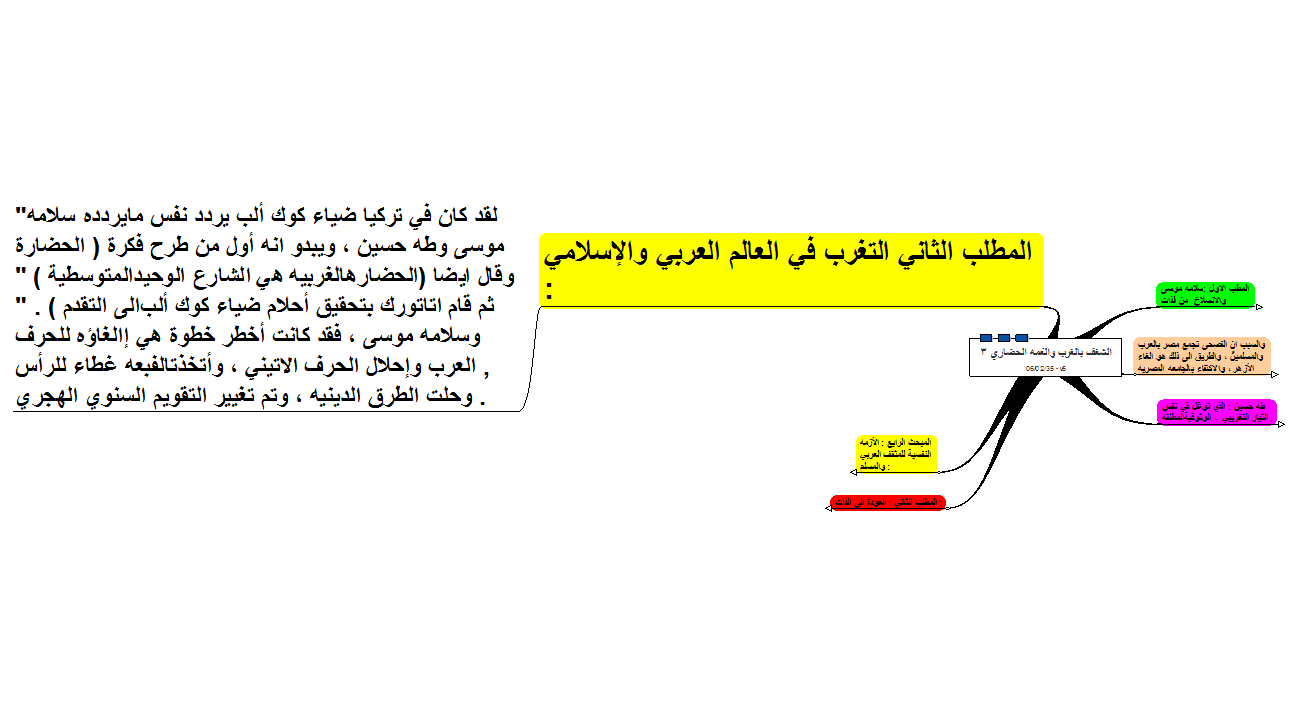